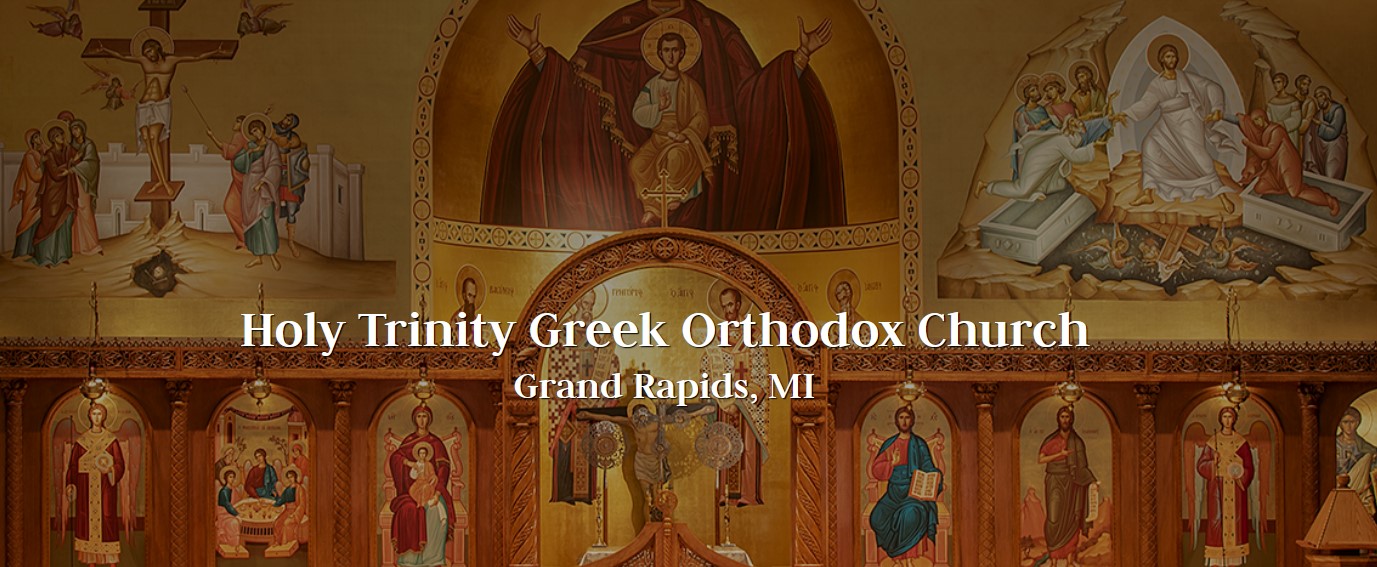 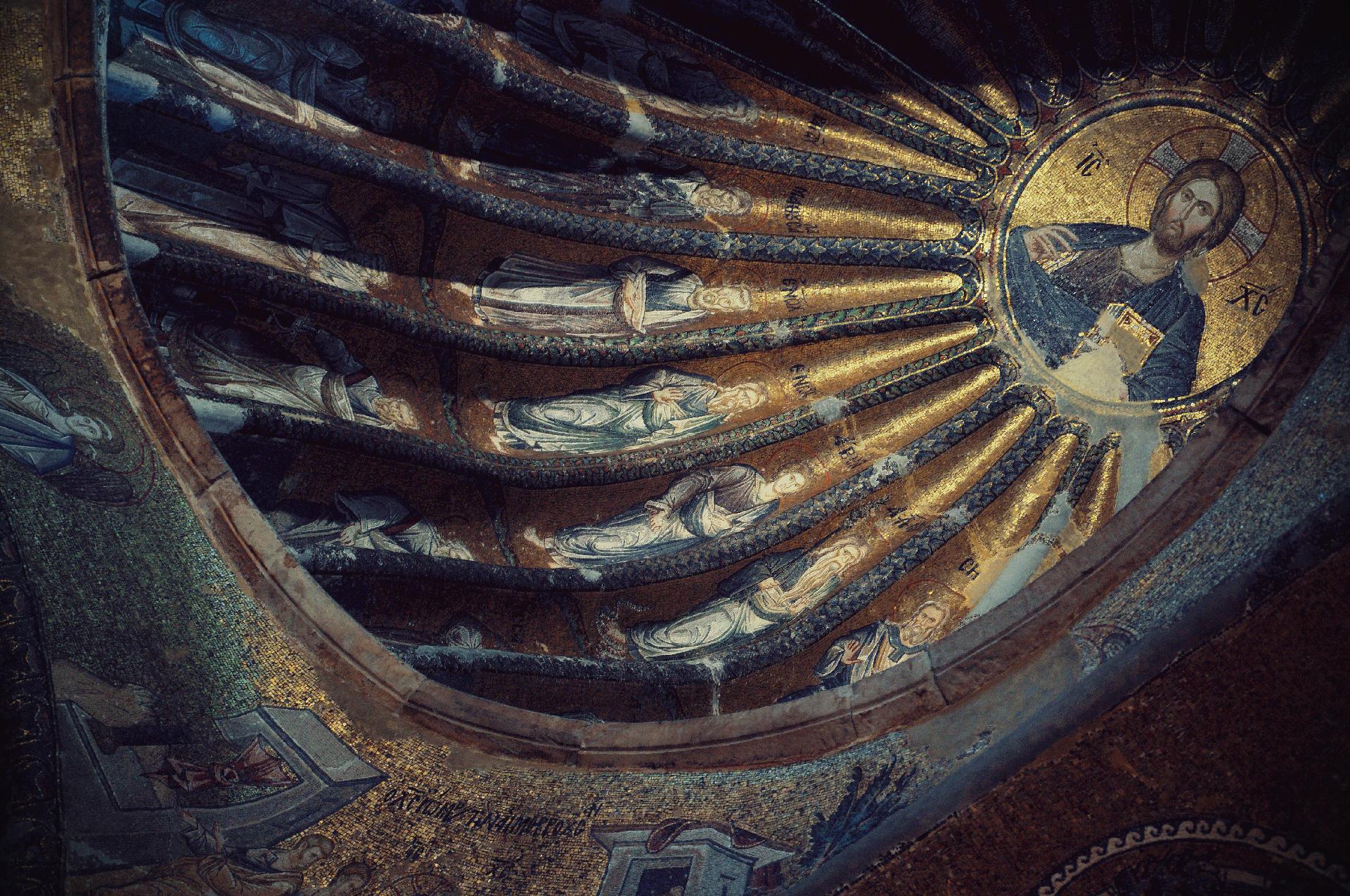 Strategic  Planning  Retreat  2
“Where  there  is  no  vision,  the  people  will  perish”   
					Proverbs 29:18
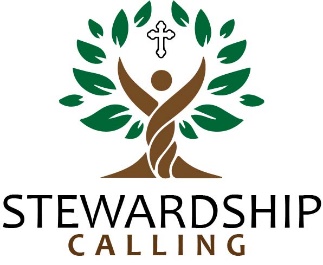 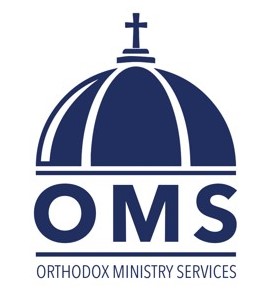 Bill  Marianes
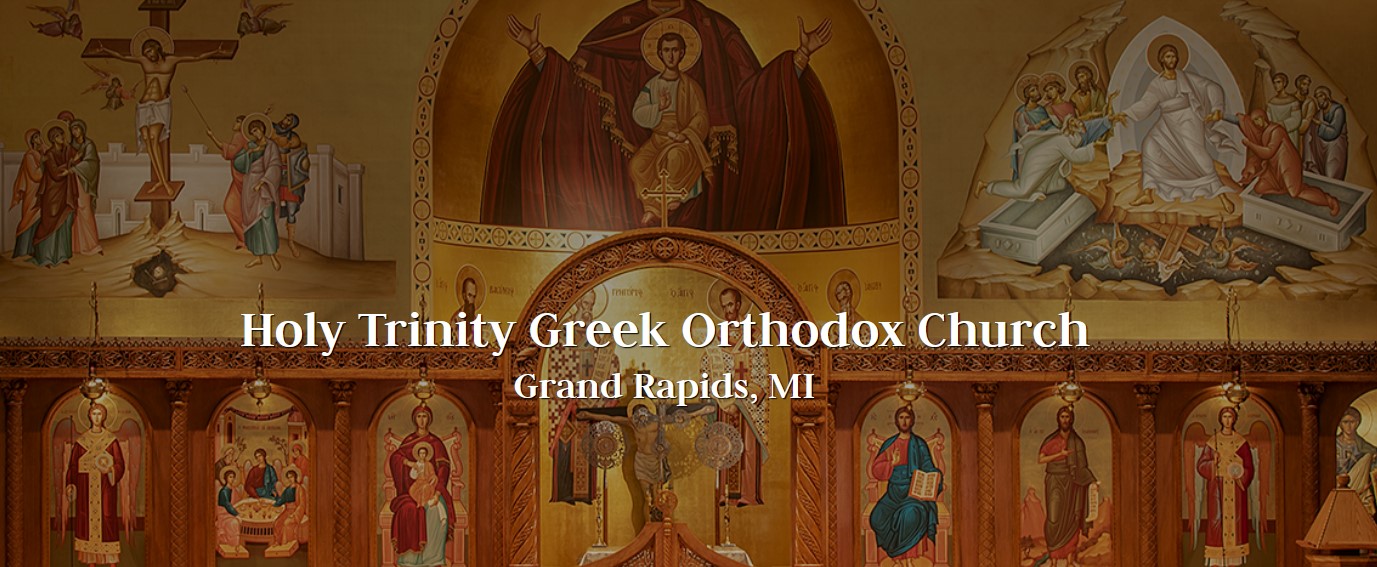 WHY  Statement
To  experience  and  share  Christ’s  transformative  love,  joy,  and  peace  and  to  be  united  with  God  and  one  another.
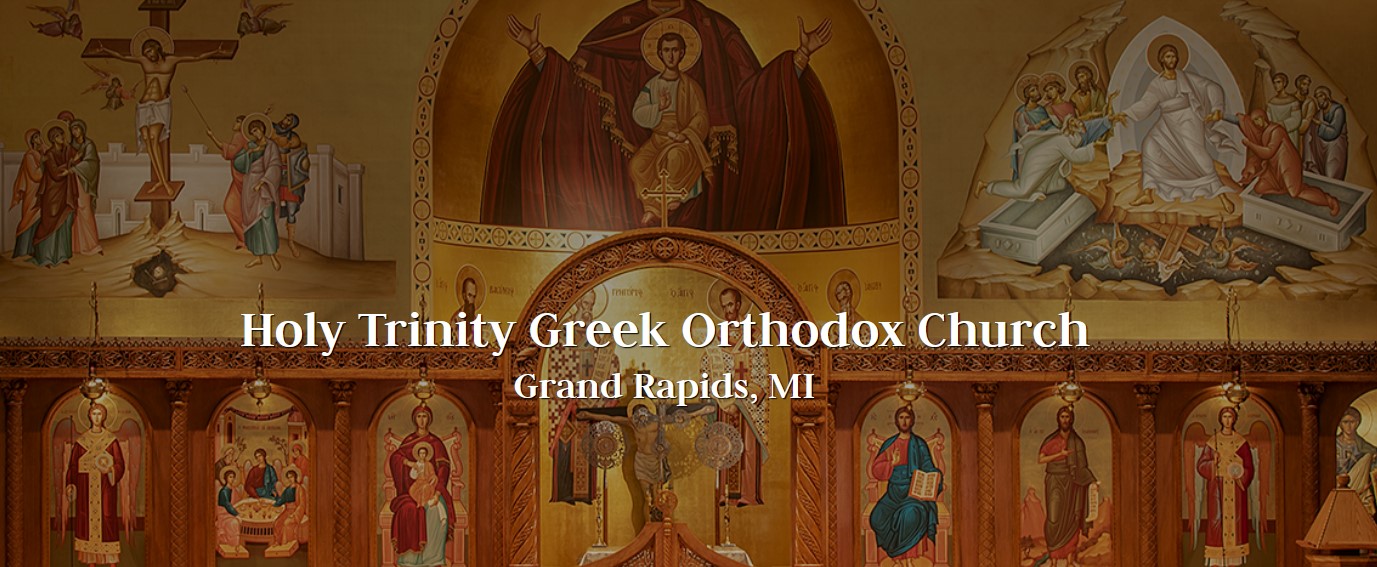 Internal Strengths
Orthodox Church Services and Theology
Welcoming, Diverse / Multicultural Parish
Financial Stewardship 
Clergy
Facilities
Time & Talent Stewardship
Close Community
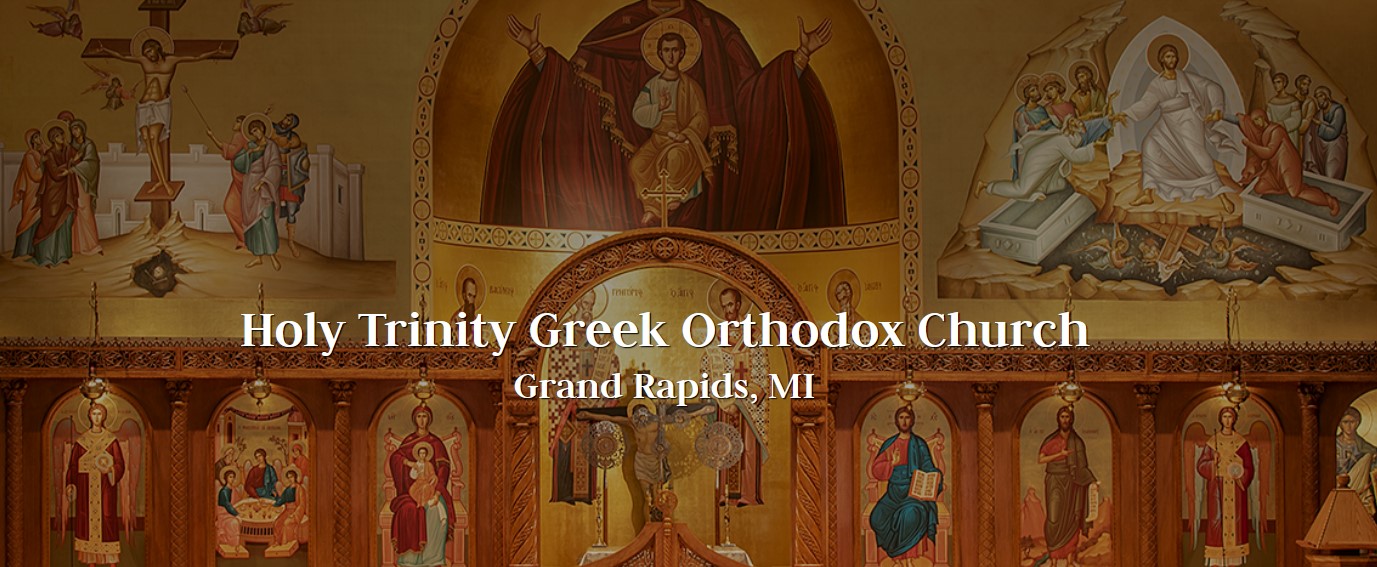 Internal Weaknesses
Poor  Offering  of  All  Forms of Stewardship
Cliquish & Lack  of  Warmth
Insufficient  Religious  Education  For  All
Inadequate  Leadership  Development
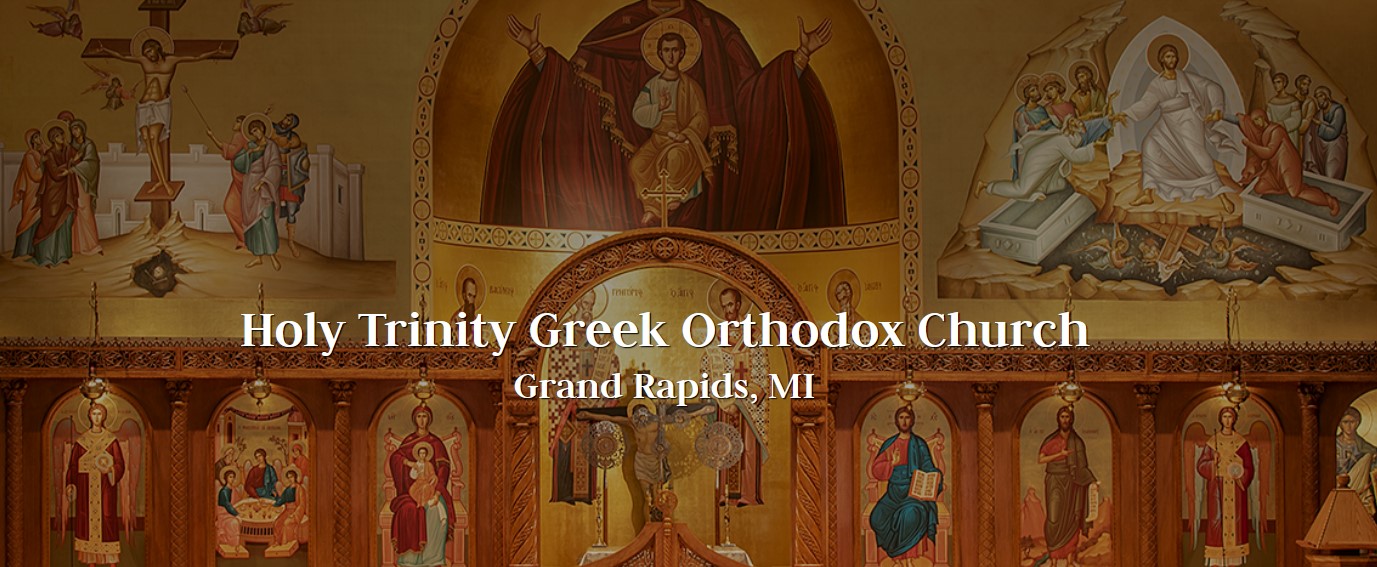 External Opportunities
Willingness in the external community to learn about Orthodoxy

Pan-Orthodox Cooperation and Activities

Need for external Philanthropy & Community Action
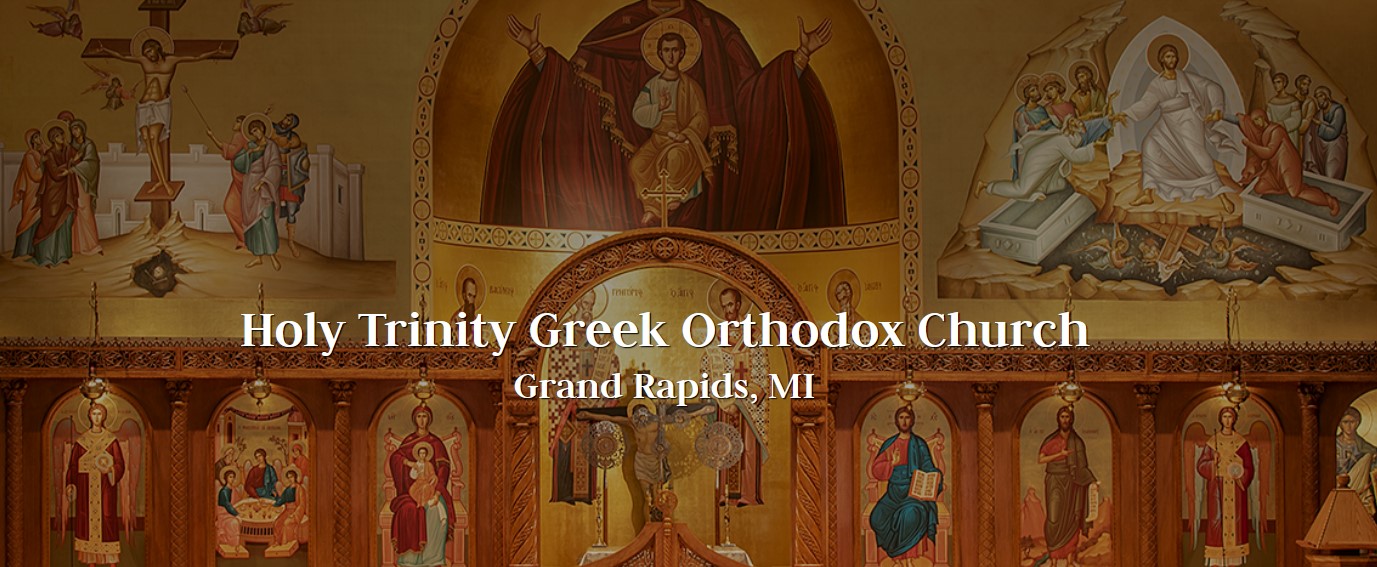 External Threats  Statement
Secular – Anti-Organized Religion 
Misperception / Ignorance of Orthodoxy
Anything Goes Culture
Negative Media Influence
Prioritized/Competing Time Demands
“Religiotainment” (“fun churches”)
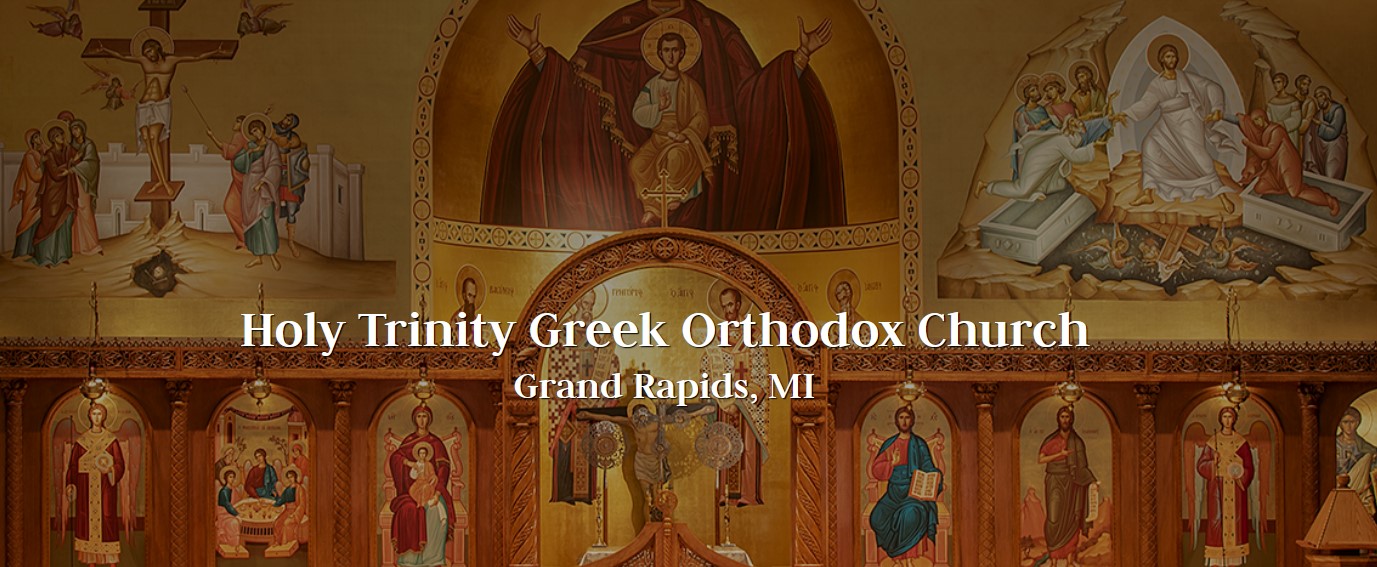 Core Values
Final  Core Values
Faithfulness
Welcoming  Community
Love
Giving
Spiritual  Developmental
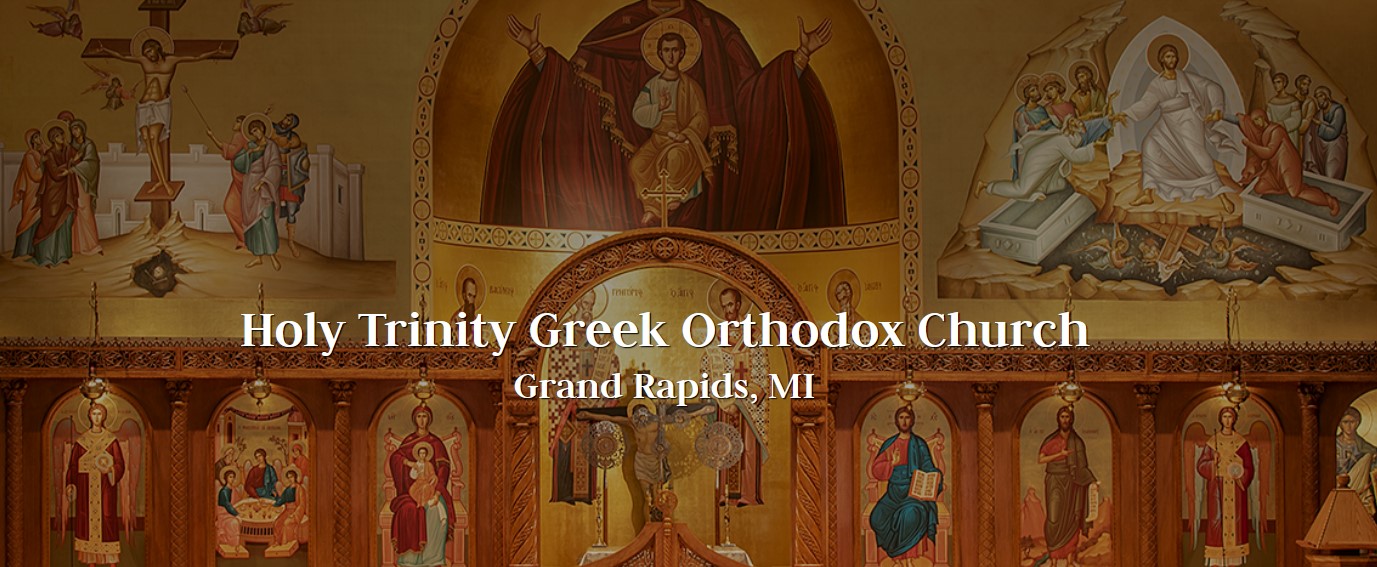 Mission Statement
The Mission of Holy Trinity is: 

LEARNING through  SPIRITUAL EDUCATION

DOING through WORSHIP ENGAGEMENT

LEADING through DISCIPLESHIP
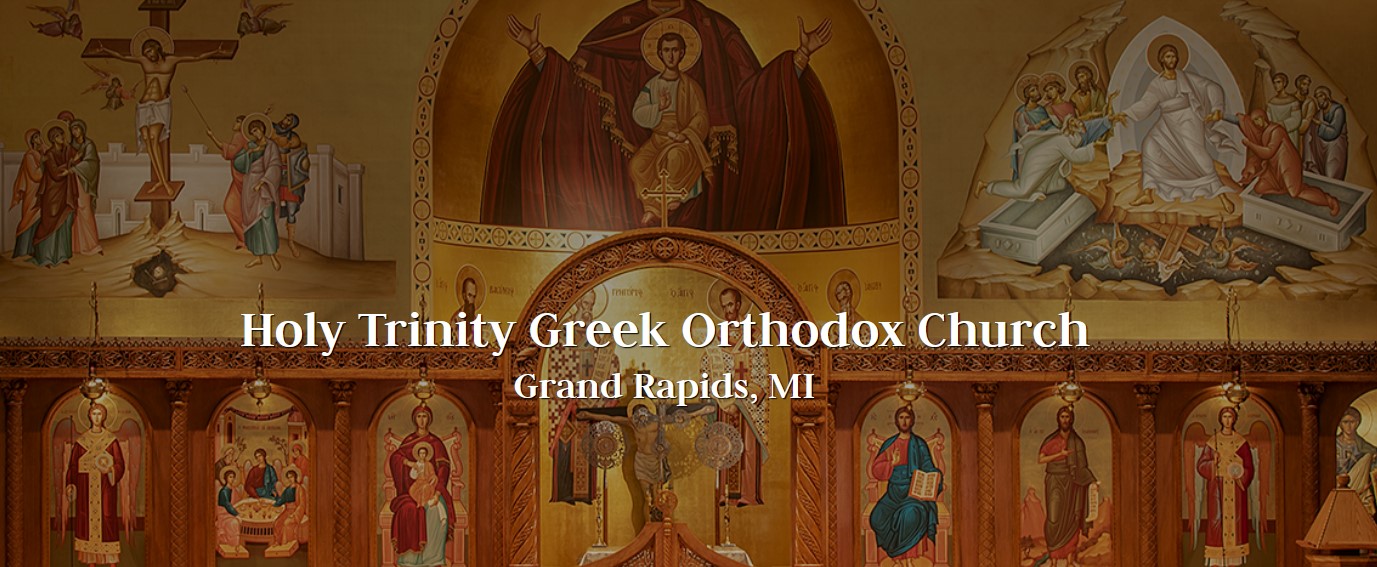 Vision  Statement
Within  36  months  we  will measurably  improve  our  Spiritual  Education,  Leadership,  
Outreach, 
Stewardship,  
Worship Engagement
Adult & Youth Education S.M.A.R.T. Goal 1
Measurably improve parishioner understanding of the Orthodox Faith over the next 24 months by researching, developing, implementing and evaluating a best-practices Adult  and  Youth Orthodox education  program (the “Education Programs”) that will achieve the following “Education Targets:”
 at least 75% of adult parishioners are aware of the new 	Education Programs;  
 at least 33% of all adult parishioners complete at least one 	of the variety of Orthodoxy introduction, intermediate, 	or advanced multiple session Educational Programs 	series; 
 a quarterly religious Education Program with external 	speakers is provided beginning after Pascha 2023; and 
 over the course of a youth education program year, at 	least 50% of youth parishioners will consistently attend 	and complete a new or revised “Youth Education 	Program” including Youth Sunday School.
Adult & Youth Education Lags – Goal 1
LAG 1:  Research the most effective adult & youth education 	programs within 4 months

LAG 2: Develop the most effective adult and youth Orthodox 	“Education Programs” within 4 months

LAG 3: Identify delivery modalities and recruit and train the  	Education Programs “Educators” within 2 months 

LAG 4: Deliver the Education Programs to at least achieve 	the outlined Education Targets within 12 months

LAG 5:  Compile and assess the results of the Education 	Programs  and make necessary improvements within 2 	months
Adult & Youth Education Leads – Goal  1
LEAD 1:  
A: recruit team
B: research, define and identify metrics to determine effectiveness and what constitutes 	measurable	 improvement success
C: identify at least 3 adult and youth education programs to consider and establish current 	baselines
LEAD 2: 
A: evaluate researched education programs, and benchmark existing Holy Trinity education  	programs,  for effectiveness against Lead 1B definitions and standards
B: modify and/or develop new education programs for utilization and create Holy Trinity 	“Education Programs” to achieve Education Targets
C: finalize Holy Trinity Education Programs and effectiveness measurement metrics
LEAD 3:  
A: identify delivery modalities (technology and “Educators”)
B: develop Educator training program, delivery modalities and interim effectiveness 	assessment process
C: recruit and train Educators 
LEAD 4:
A: identify, recruit and educate Parish adults and  youth in the Education Programs to 	achieve the Education Targets
B: assign Educators to respective adults and youth, as necessary
C:  schedule and complete a parish implementation of the Education Programs to all 	Education Target number of adults and youth
LEAD 5:  
A: obtain qualitative and quantitative data from Education Programs  effectiveness 	
B: analyze all data and finalize and deliver Education Program assessment and make all 	necessary improvements to Education Programs
Adult & Youth EducationS.M.A.R.T. Goal 1 Action Plan
Adult & Youth EducationS.M.A.R.T. Goal 1 Action Plan
Adult & Youth EducationS.M.A.R.T. Goal 1 Action Plan
Adult & Youth EducationS.M.A.R.T. Goal 1 Action Plan
Adult & Youth EducationGoal 1 Scoreboard
Worship EngagementS.M.A.R.T. Goal 2
Measurably improve parishioner worship engagement by developing  and  implementing  effective  youth  and  adult  Worship Engagement Programs (“WE Programs”) that  within 36 months will  achieve the following “WE Programs Targets”: 
(a) increase parishioner active engagement in church services by at least 25% per year; 
(b) at least 50% of all parishioners will participate in an age-appropriate “Prayer Life Program” and achieve a measurable improvement in their prayer life; and
(c) at least 15 former parishioners each year will actively re-engage as full worshipping stewards as a result of our “In-Reach Program.”
Worship Engagement Lags – Goal 2
LAG 1:  Research the most effective youth and adult active 	worship 	engagement, personal prayer life 	and former 	parishioner re-engagement programs (“WE Programs”) 	within 3  months

LAG 2: Develop the most effective WE Programs  for  Holy 	Trinity adults and youth within 4 months

LAG 3: Identify/create delivery modalities and recruit and 	train the  WE Programs “Educators” within 3 months 

LAG 4: Deliver the WE  Programs within 24 months

LAG 5:  Compile and assess the results of the WE Programs  	and make necessary improvements within 2 months
Worship Engagement Leads  - Goal 2
LEAD 1:  
A: recruit team
B: define terms and how WE Programs success will be 	determined, and research and 	identify metrics to determine effectiveness and success for both adults and youth
C: Identify 3 or more effective programs for each of worship engagement, prayer life, and 	former parishioner re-engagement programs to consider
LEAD 2: 
A: evaluate all researched WE Programs and existing Holy Trinity programs for 	effectiveness against Lead 1B definitions and  standards and baseline current Holy 	Trinity effectiveness
B: modify and/or develop new WE Programs for utilization at Holy  Trinity
C: finalize WE Programs to maximize effectiveness against agreed upon metrics
LEAD 3:  
A: identify WE Programs delivery modalities, technologies and “Educators” to deliver WE 	Programs
B: develop WE Educator training program, delivery modalities, and interim effectiveness 	assessment process
C: recruit and train Educators 
LEAD 4:
A: identify, recruit and educate youth and adult initial 	participants in WE Programs and 	develop parishioner recruitment programs to achieve goals
B: assign Educators  to respective WE Programs and tasks
C:  schedule and complete a parish implementation of the WE Programs
LEAD 5:  
A: obtain qualitative and quantitative data from WE Programs  effectiveness 	
B: analyze all data and finalize and deliver WE Programs assessment and make all necessary improvements
Worship EngagementS.M.A.R.T. Goal 2 Action Plan
Worship EngagementS.M.A.R.T. Goal 2 Action Plan
Worship EngagementS.M.A.R.T. Goal 2 Action Plan
Worship EngagementS.M.A.R.T. Goal 2 Action Plan
Worship EngagementGoal 2 Scoreboard
Leadership, Outreach & Stewardship  S.M.A.R.T. Goal 3
Measurably improve our stewardship and discipleship by developing and implementing an effective Leadership, Outreach, and Stewardship Programs (collectively, the “Discipleship Programs”) that will  achieve the following “Discipleship Goals:”
 (a) 100% of Parish Council members and candidates and ministry leaders 	will complete our Parish Leadership Program 	within 12 months 	and all PC members and Ministry leaders thereafter will do so 	before assuming  their duties and responsibilities;
(b) a Welcoming Ministry Program which will actively engage 100% of  	visitors  and invite them to participate in a comprehensive 	welcoming process within 10 months;
(c) a new Outreach Ministry Program will ensure at least 30 or  more  unaffiliated Orthodox or non-Orthodox join or re-join as stewards the parish  each year beginning in 2024; and 
(d) increase parish time, talents, and treasures stewardship by:
	(i) within 34 months, increasing  parish financial stewardship to consistently fund all operating expenses plus 10% or more of that parish approved budget to be expended on mission and community philanthropic  outreach; and  
 	(ii) Aggregate time and talent contributions by parishioners is increased by at least 10% over the starting baseline within 24 months.
Leadership, Outreach & Stewardship Lags  - Goal 3
LAG 1: Research the most effective leadership, 	outreach, and  stewardship programs (the 	“Discipleship  Programs”) within 4 months
LAG 2: Develop the most effective  Discipleship 	Programs within 4 months
LAG 3: Recruit and train any needed parish  	training “Discipleship Ambassadors”  	within 2 months 
LAG 4: Implement the Discipleship Programs  to 	achieve all Discipleship Goals in not to exceed 24 	months
LAG 5: Compile and assess the results of the  	Discipleship Programs and make necessary 	improvements within 2 months
Leadership, Outreach & Stewardship Leads – Goal  3
LEAD 1:  
A: recruit team
B: determine leadership , outreach, and stewardship key definitions, desired outcomes, and 	effectiveness metrics 
C: analyze the parish baseline on 1(B) key metrics and identify parish baselines and impediments 	to success
D: identify at least 3 Leadership, 3 Outreach, and 3 Stewardship Programs to consider
LEAD 2: 
A: evaluate researched leadership , outreach, and stewardship for effectiveness against key 	definitions, performance metrics and parish baselines
B: Modify all researched or existing leadership, outreach, and stewardship programs (the 	“Discipleship Programs”) for utilization at Holy Trinity to meet Discipleship Goals
C: finalize parish Discipleship Programs and establish quarterly and/or monthly performance 	benchmarks to assess progress toward all respective Discipleship Goals
LEAD 3:  
A: identify numbers and names of Discipleship “Ambassadors” to help deliver Discipleship 	Programs
B: develop Discipleship Ambassadors training programs
C: train the Discipleship Ambassadors
LEAD 4:
A: implement Discipleship Programs based on determined monthly and quarterly performance benchmarks to achieve all respective Discipleship Goals
B: continue Ambassadors’ follow-up until all Discipleship Goals are achieved
LEAD 5:  
A: obtain qualitative and quantitative  data from Discipleship Programs effectiveness
B: analyze all data and finalize Discipleship Programs assessment and make all necessary 	improvements
Leadership, Outreach & Stewardship
  S.M.A.R.T. Goal 3
Leadership, Outreach & Stewardship
  S.M.A.R.T. Goal 3
Leadership, Outreach & Stewardship
  S.M.A.R.T. Goal 3
Leadership, Outreach & Stewardship  
Goal 3  Scoreboard
5   Examples  of  SWOT  Low  Hanging  Fruit  Success  Opportunities
16 - FACILITIES  - Hall needs remodeling; Facilities; Social hall in need of renovation; The outside property needs upkeep; Church needs iconography and additional beauty- its more desolate than other churches; Need outside places for kids to play safely; Church is dirty; Poor use of outdoor grounds. Possible development could include natural park, picnic area, playground, etc.; An aging church building with structural challenges (small altar, brick walls, etc.);  facilities: limited spaces / function, datedness; Aging facilities in need of facelift, which creates perceptions of the life of the church of those who may visit (or even attend); Facility upkeep; Don’t keep church maintained; Our seasoned building will require major updating/maintenance; Contingencies – roof, kitchen, bathroom, other repairs – continue to be funded with one-off giving appeals.
13 - FAMILY  ISSUES - Young families have many conflicting options for how to spend their time and talents so regular attendance is sparse.; Young family participation in liturgy; Support for families with extremely young children – no nursery etc.; Get younger families to bring kids to church; Not always good at embracing young families who are disruptive; Need to reach out to children’s and families and engage the families more; Haven’t always been good at embracing young families and their children’s disruptions in church; May need increase resources for babies/toddles on Sundays; Inspiring parents to be committed to Christ and faith; Lack of commitment for parents to make church and Christ top priority in their lives and kids’ lives; Better parishioner support of Sunday to bring the kids; Parents lack of instilling a Love of Christ and participating in the Life of the church as the number one priority in raising their children.; Families - lack of Faith and culture awareness -  both youth and adults.
10 - INADEQUATE  PHILANTRHOPY  - Give away very little collectively of parishioner money (bake sale and endowments is not “our” money)  we give $0 of our own stewardship money to charitable causes; Need more outreach to poor and needy; over-reliance on General Endowment and Philoptochos to serve the underprivileged; Extremely weak focus on philanthropy; I am not aware of any philanthropical projects outside of Philoptochos other than the building project.; Do no face to face social and philanthropic outreach to intentionally reach out to poor and marginalized; Need more people helping others who need help; Not good enough at giving more to charity that serve people in need (Matthew 25); Better at giving to charity than serving those who have fallen through the cracks: hungry, thirsty, stranger, naked, sick, prisoner (Matt. 25:31-46); orphans and widows (James 1:27); poor, victims, homeless, marginalized; Good at community service, not great; we could do more community-wide.
7 – COMMUNICATIONS / TECHNOLOGIES  INADEQUACIES - No quarterly or monthly bulletin of highlights – community and spiritual; Communication can sometimes feel daunting and shared via many channels. (I am personally unaware of where I should look for the ultimate “source of truth” regarding church events, parish calendar, etc.…); small digital presence, WhatsApp Telegram or FaceBook groups to speed communication (people are too inconvenienced to open emails); Sunday Bulletin & weekly email needs additions: welcome guests, prayer requests, etc.; Need a new address book with pictures; Knowledge of/use of talents and businesses of parishioners. (A directory? I’d love to know if we had plumbers, CPAs, hairdressers, etc., to use/hire).; Technology.
6 - STAFFING  SHORTAGES - Need more religious Education teachers; Church Custodian; Grounds need a grounds keeper; Inadequate administrative support for the parish Priest appears over-worked; We penny-pinch when we should be investing in more effective operations and staff.
Next  Steps  For  Success
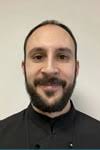 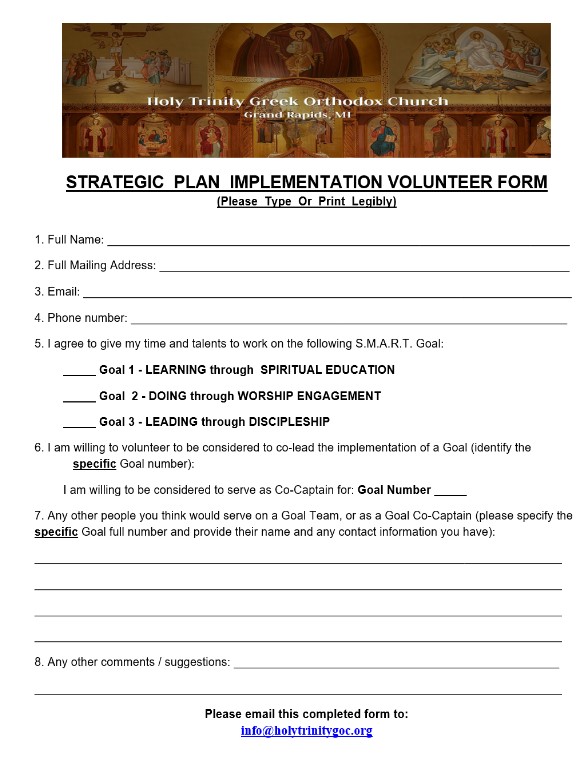 Print  the  Volunteer  Form  available  here:
https://stewardshipcalling.com/holy-trinity-goc-grand-rapids-mi/


Turn  it  in  today 
(or  email  it  to: info@holytrinitygoc.org
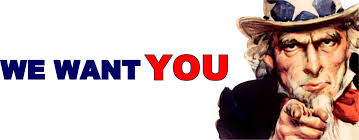 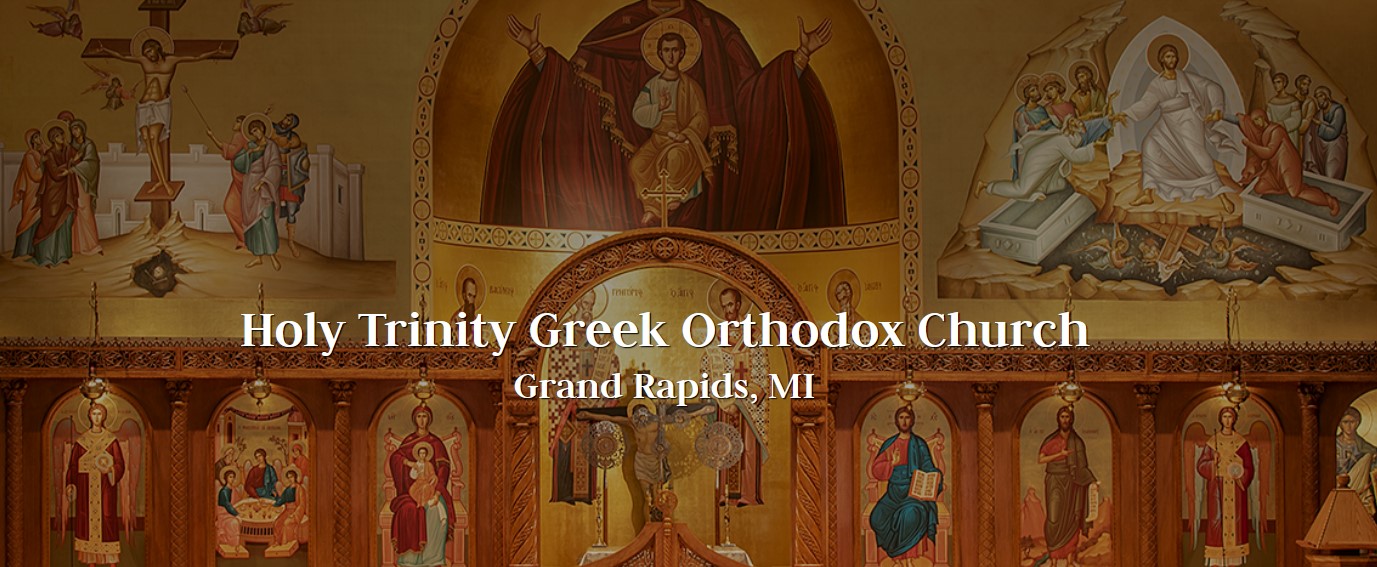 WHY  Statement
To  experience  and  share  Christ’s  transformative  love,  joy,  and  peace  and  to  be  united  with  God  and  one  another.
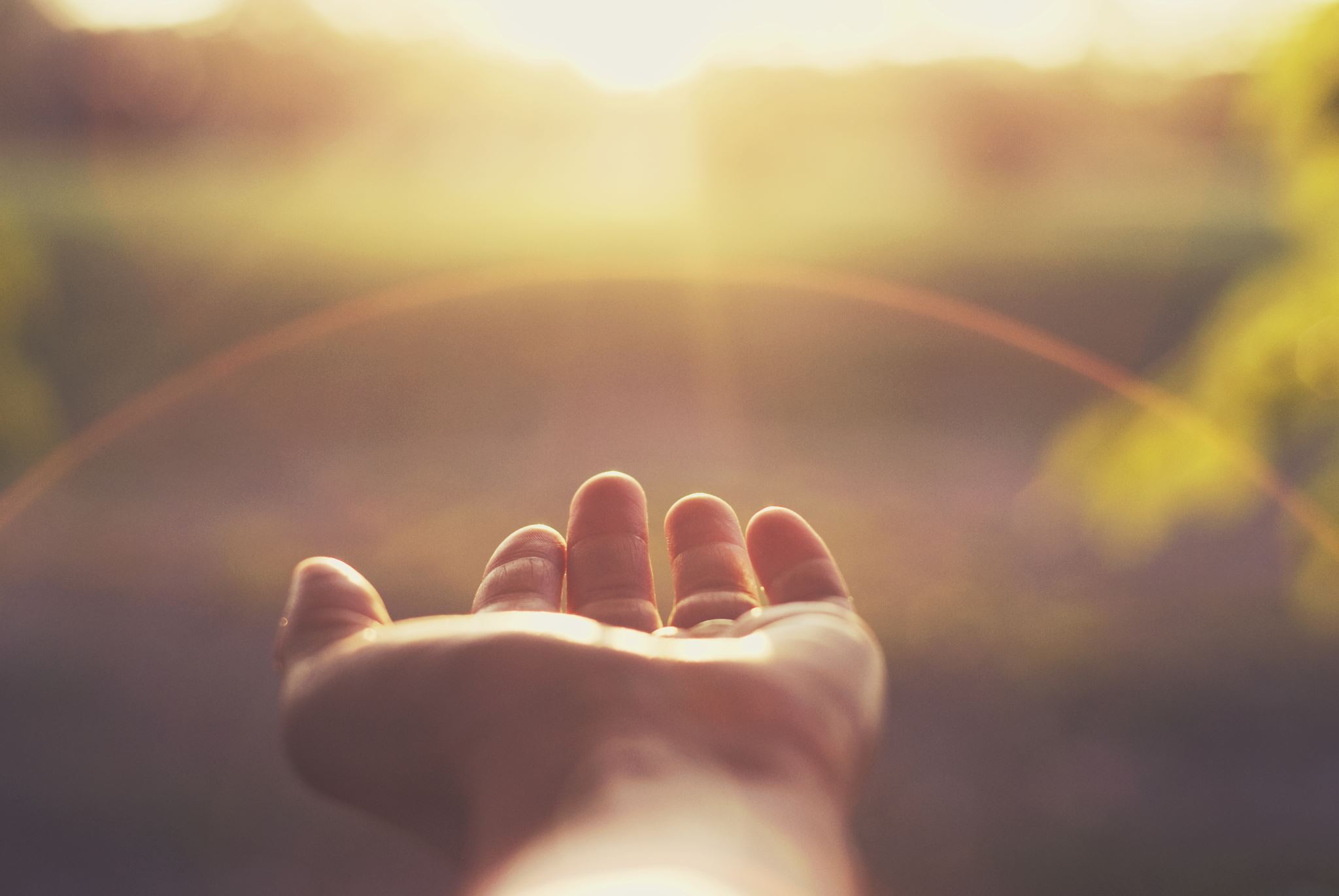 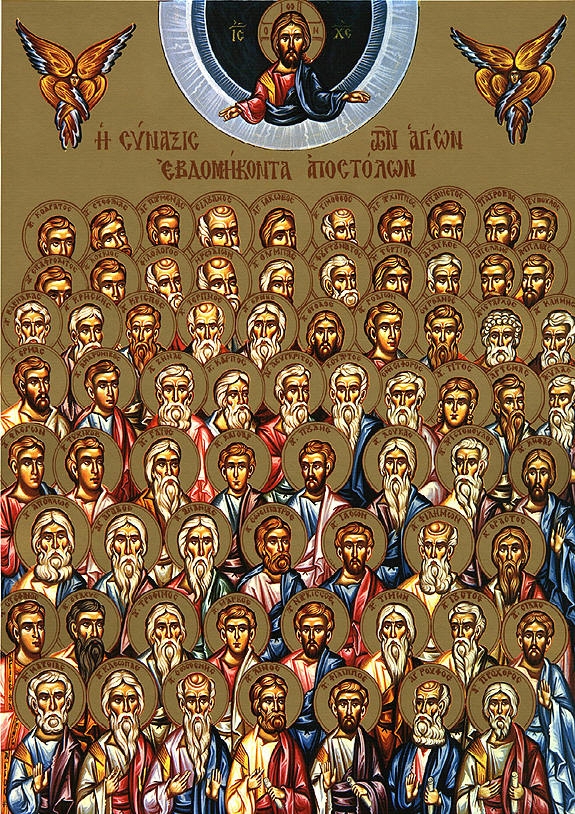 You  have  now  been  called  as  one  of  the  70  Disciples
Luke  10:1
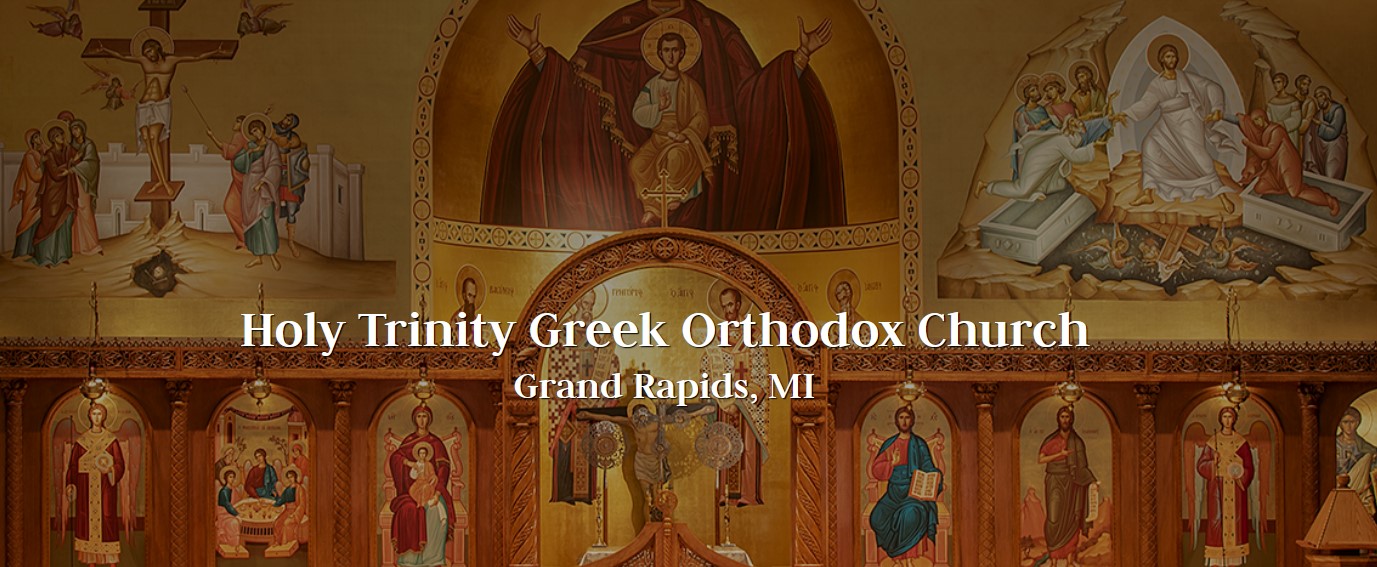 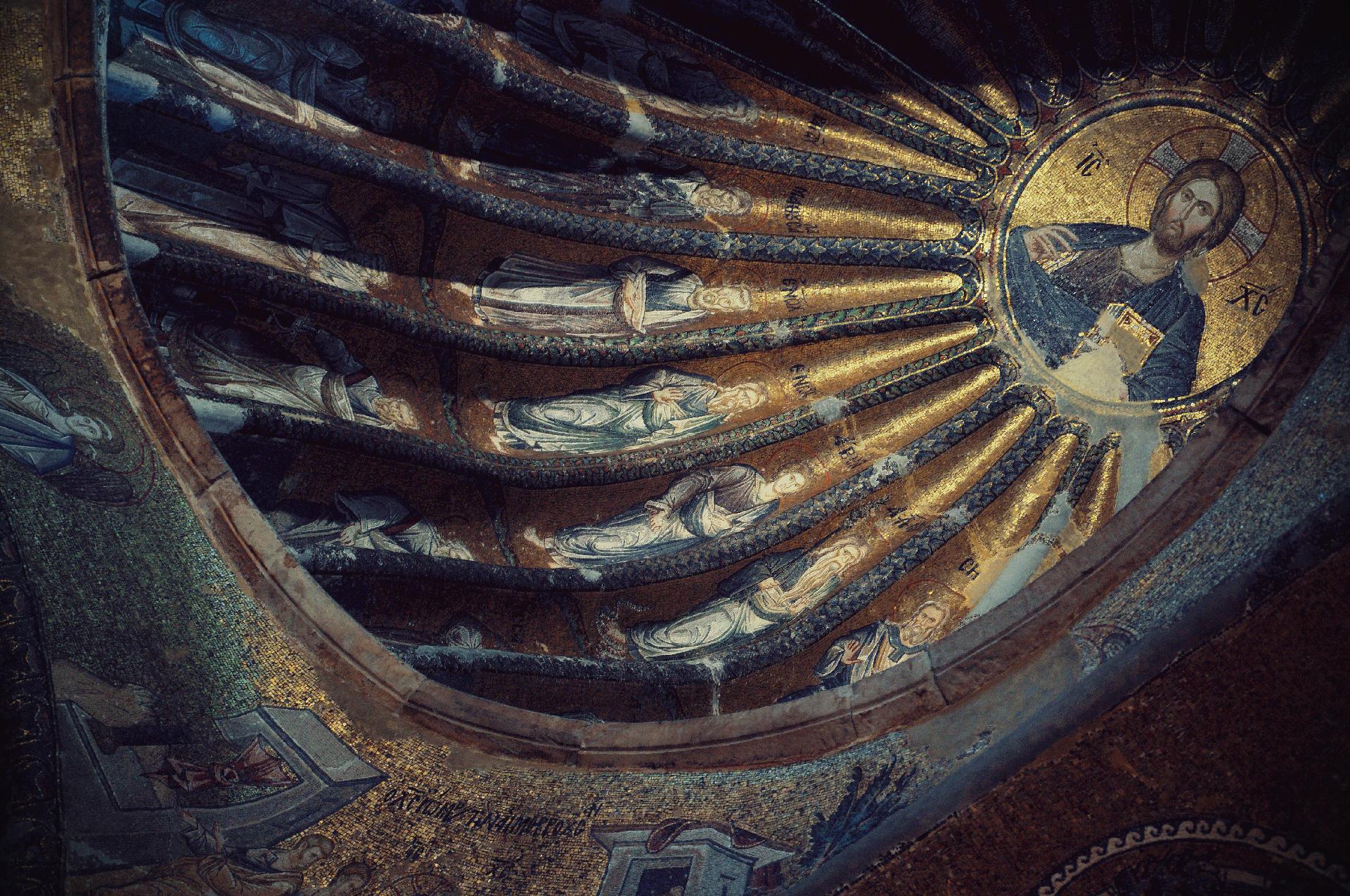 Strategic  Planning  Retreat  2
“Where  there  is  no  vision,  the  people  will  perish”   
					Proverbs 29:18
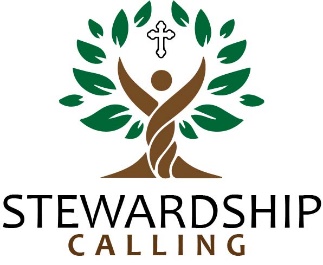 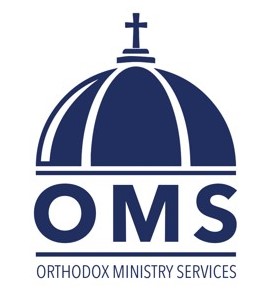 Bill  Marianes